A product of a joint effort by RAND Corporation and RTI International to report on the results of the
COURTS ADVISORY PANEL
as a part of the National Law Enforcement and Corrections Technology Center (NLECTC) Priority Criminal Justice Needs Initiative
a component of the U.S. Department of Justice
National Law Institute (NIJ)
in partnership with the University of Denver,
Police Executive Research Forum,
RAND and RTI
TECHNOLOGY  AND TAXONOMY – COURTS
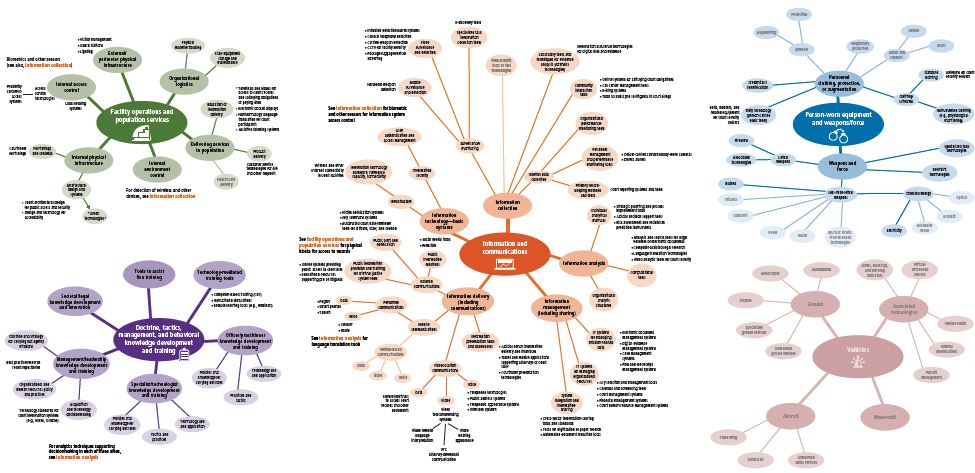